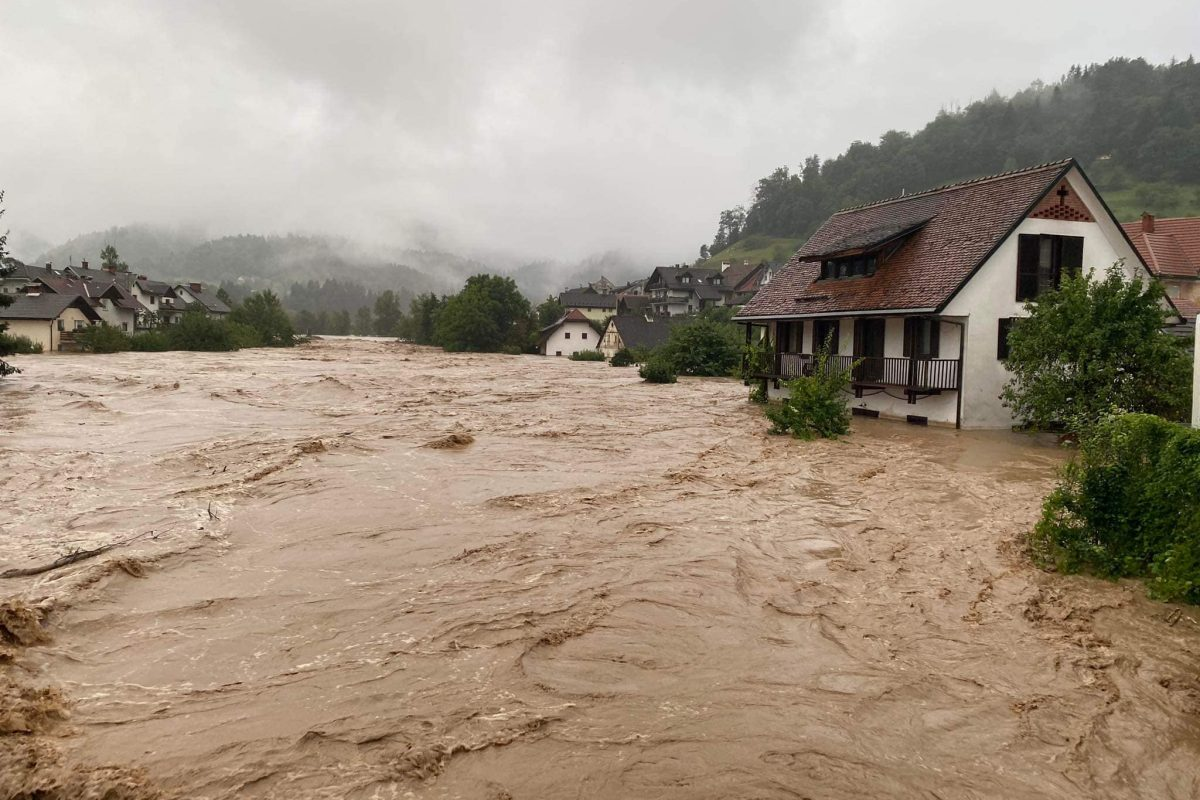 DEEDS. NOT WORDS.
We serve
FLOODING IN SLOVENIA
And Lions response
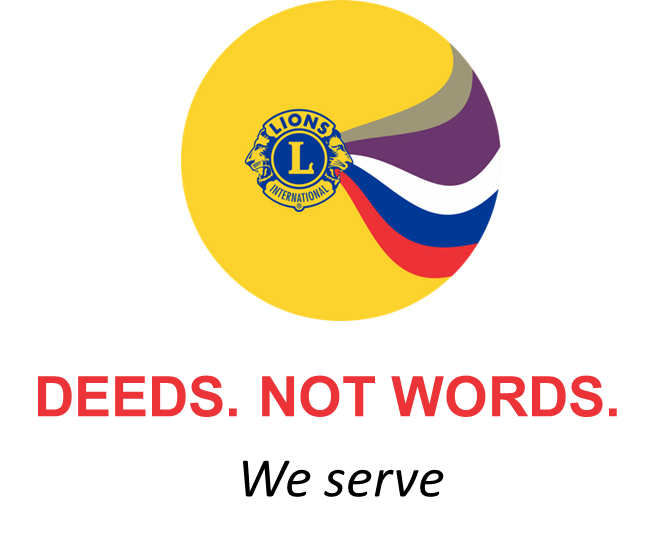 Flooding in Slovenia 2023
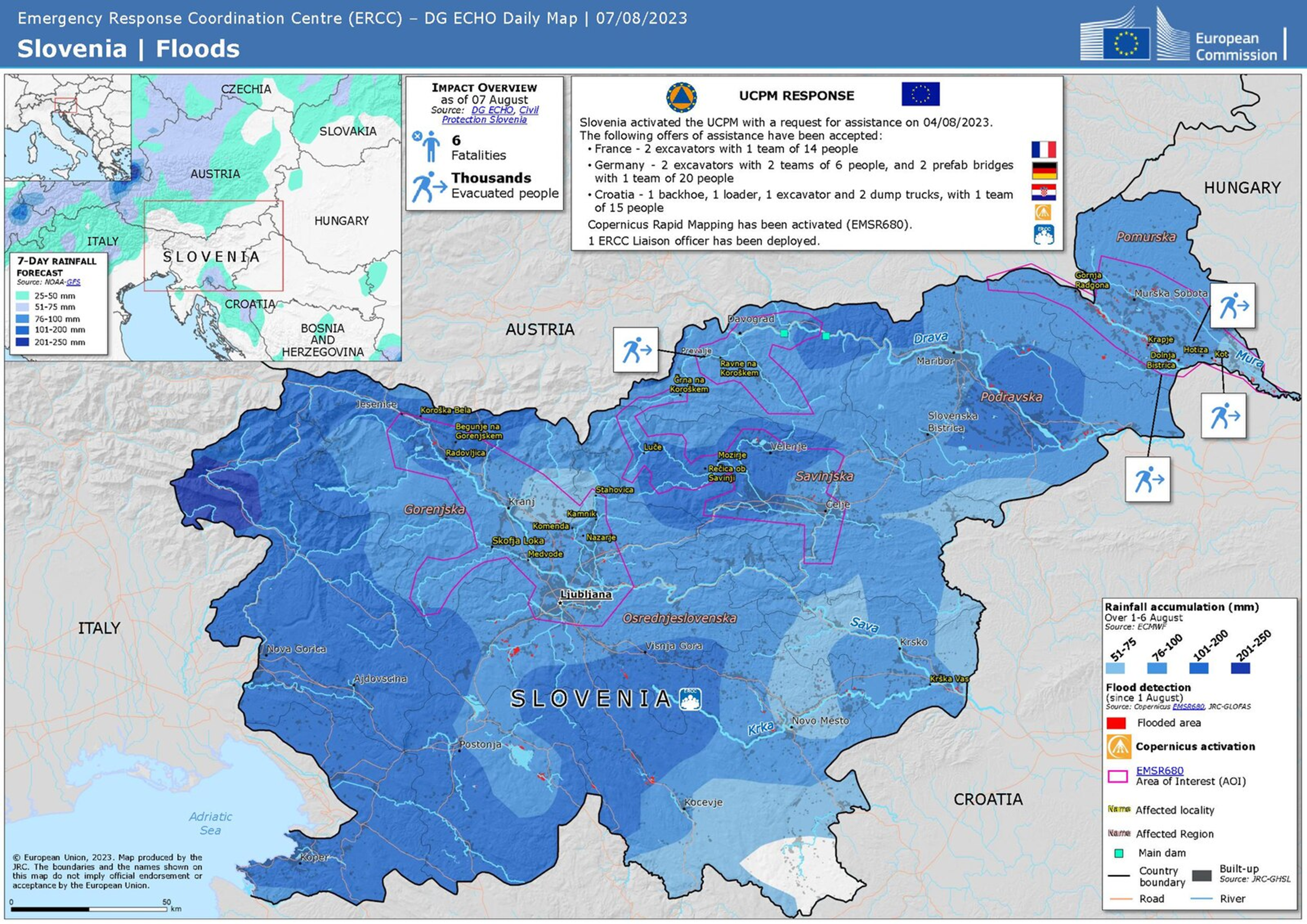 Flooding occured on 4-5th of August

Official Intensity: floods were the sum of all the major floods of the past decades
LCIF Leadership Training, Bologna, september 2023
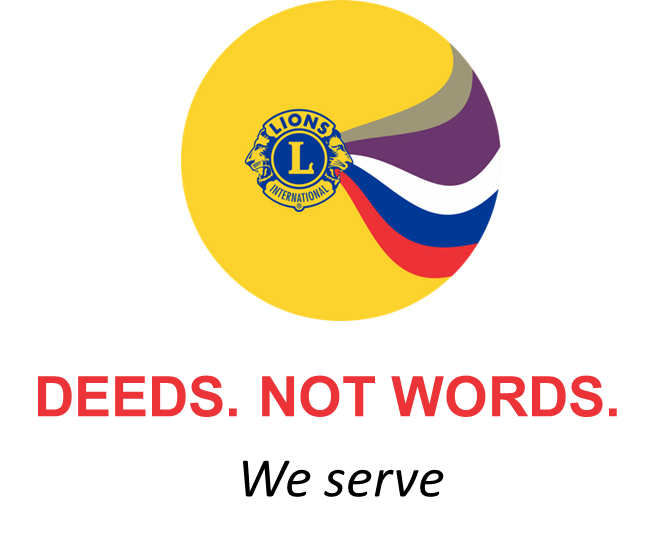 Flooding in Slovenia 2023
1. Flooding (August 3rd-7th):
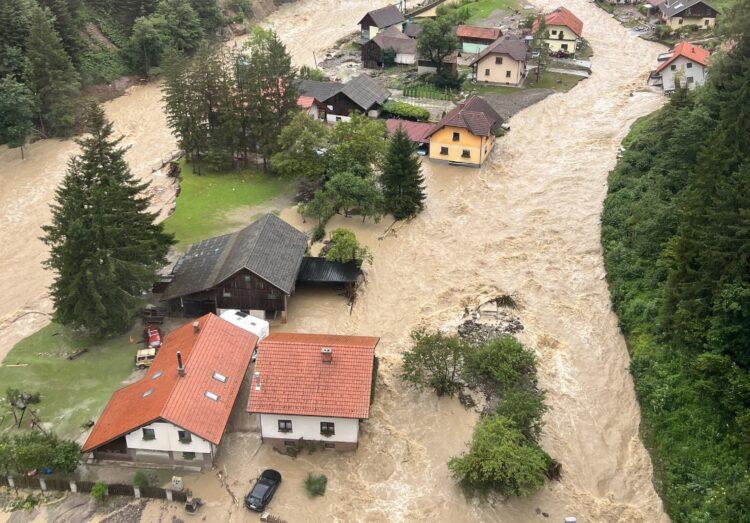 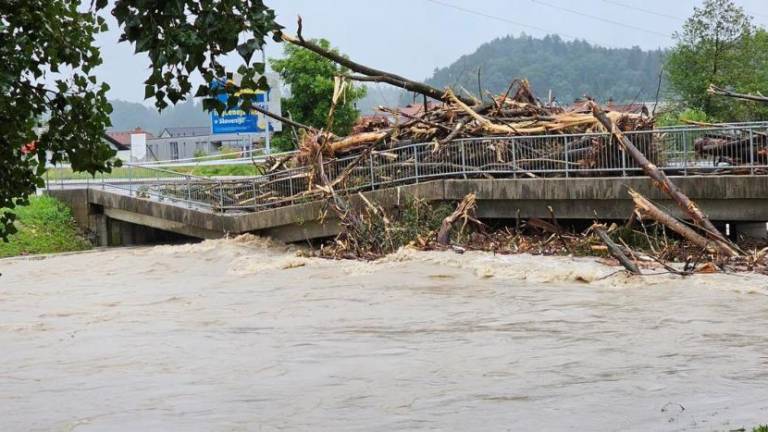 LCIF Leadership Training, Bologna, september 2023
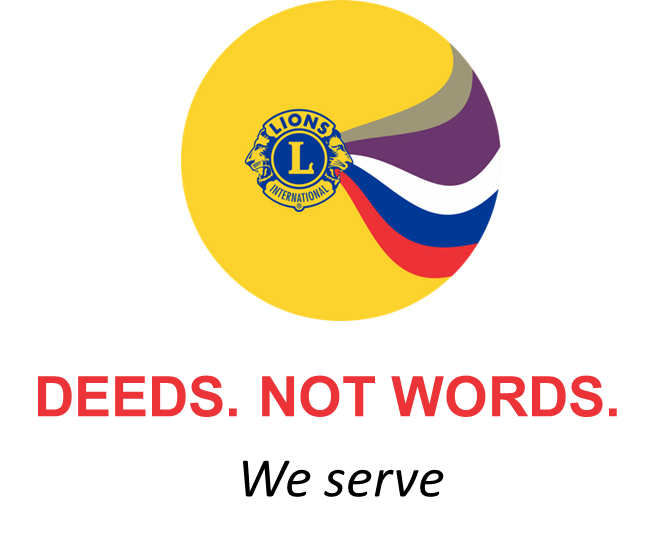 Flooding in Slovenia 2023
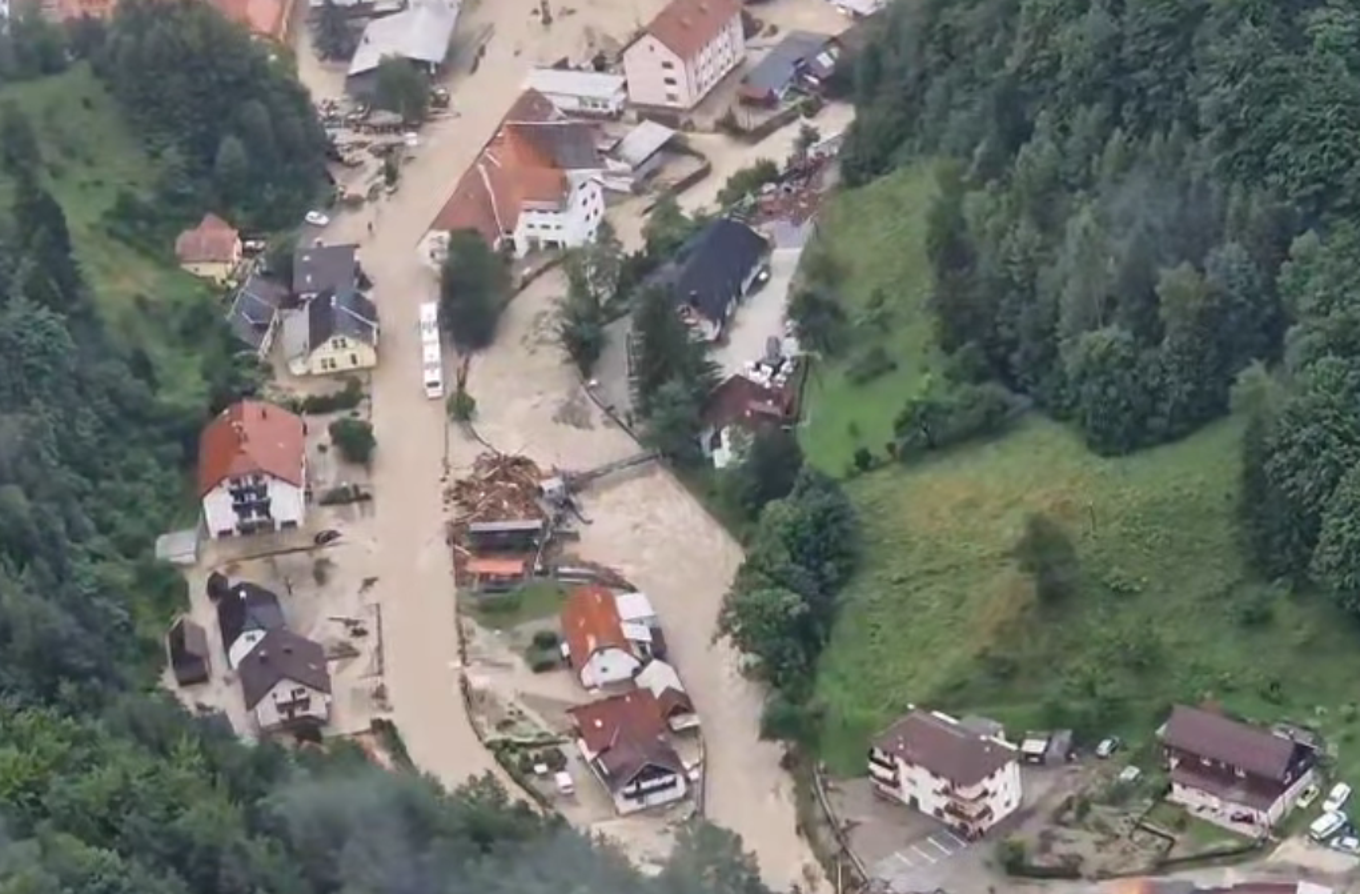 LCIF Leadership Training, Bologna, september 2023
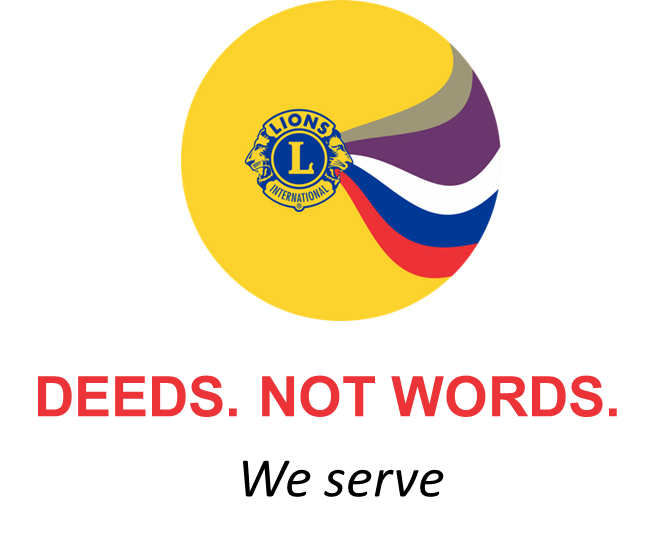 Flooding in Slovenia 2023
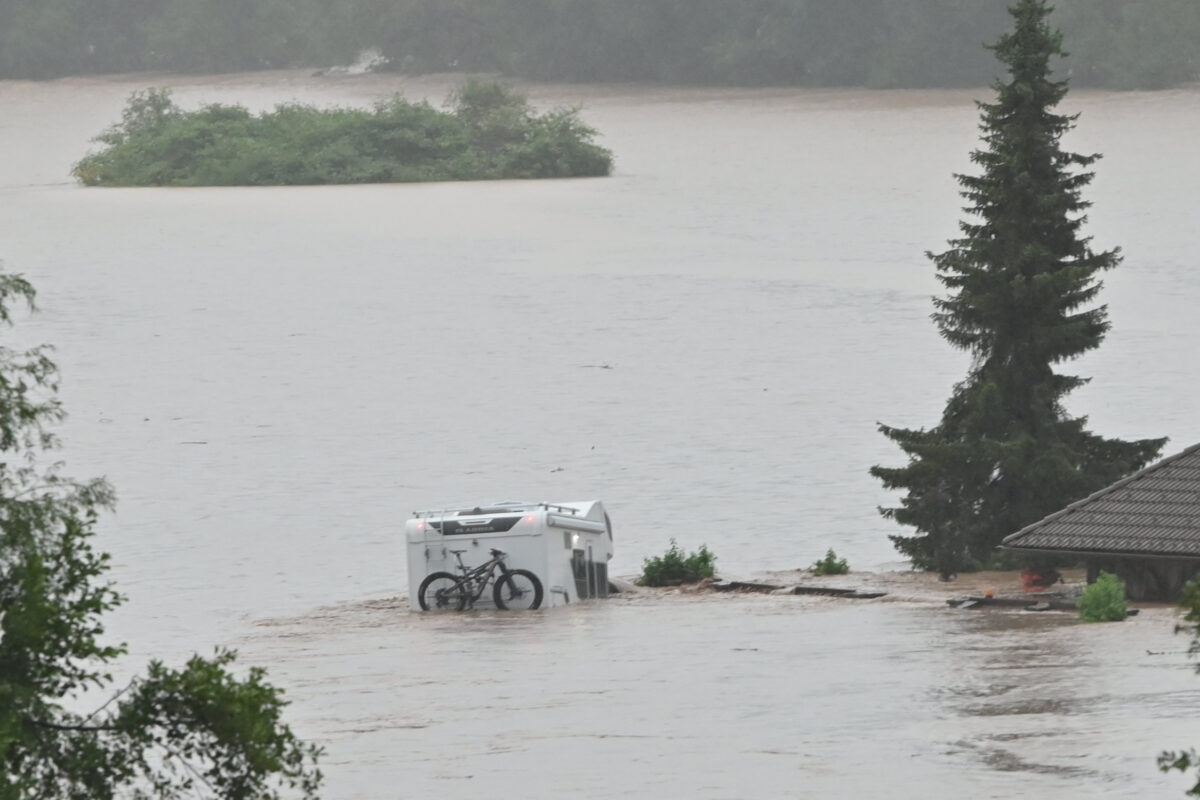 LCIF Leadership Training, Bologna, september 2023
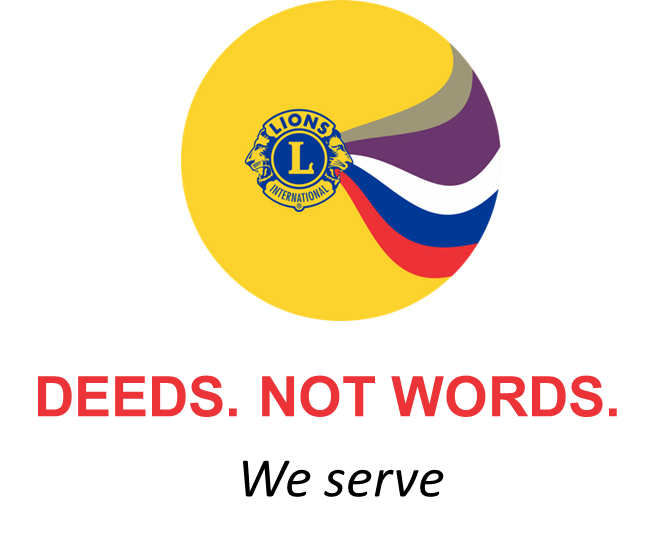 Flooding in Slovenia 2023
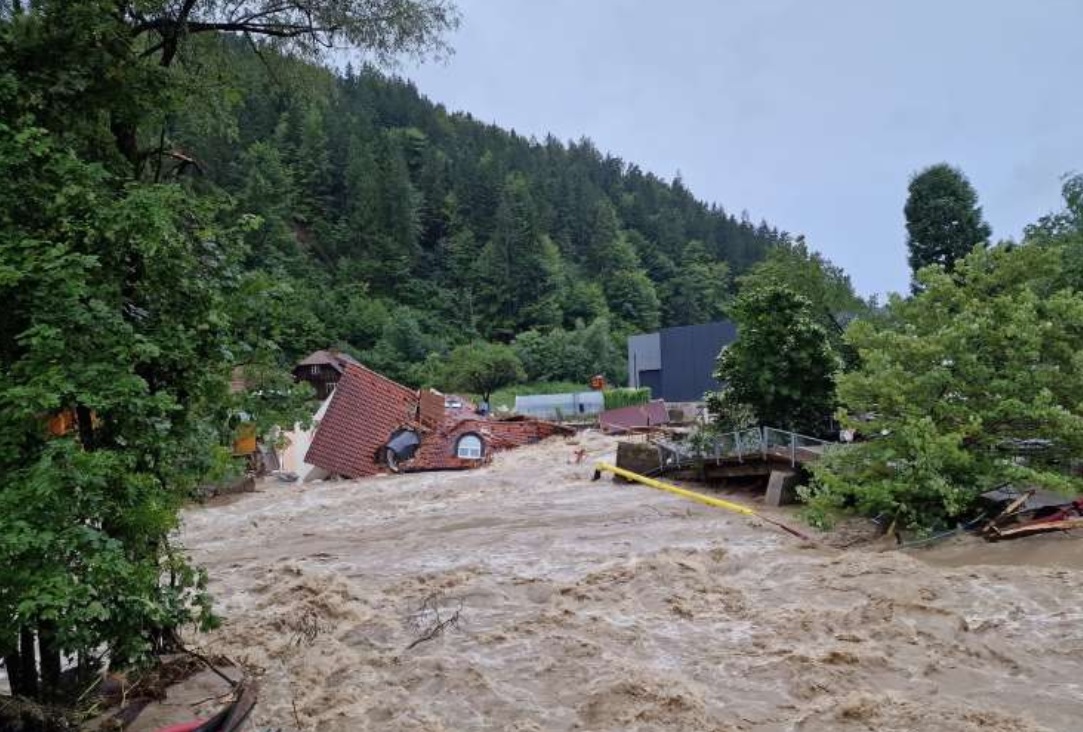 LCIF Leadership Training, Bologna, september 2023
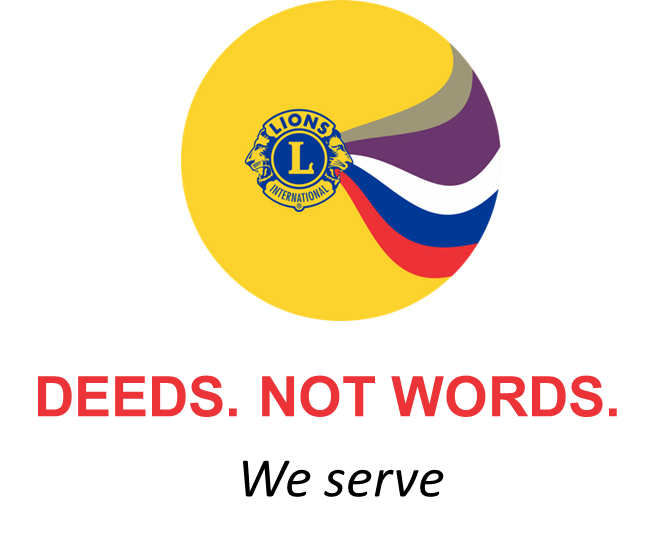 Flooding in Slovenia 2023
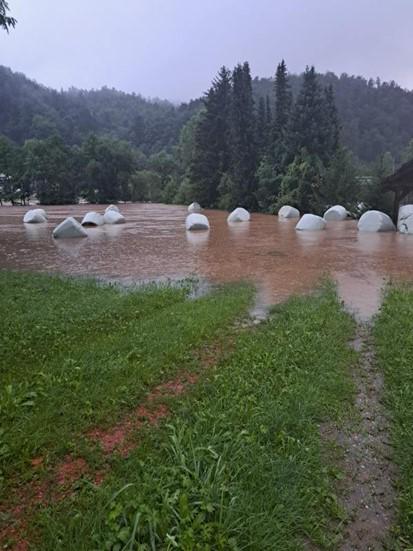 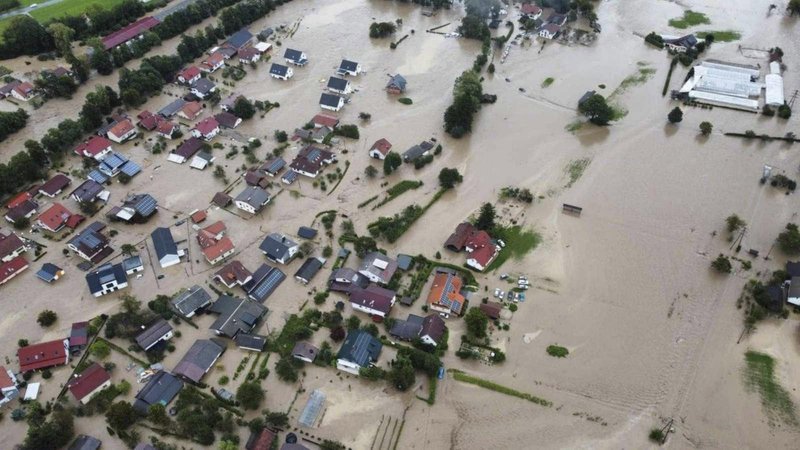 LCIF Leadership Training, Bologna, september 2023
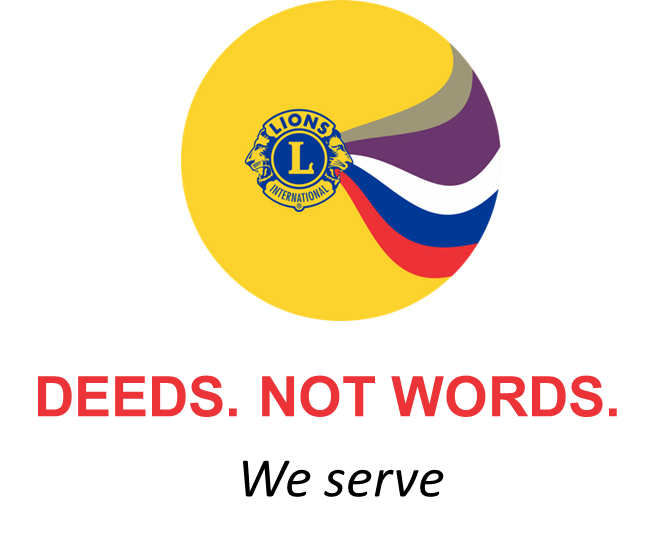 Flooding in Slovenia 2023
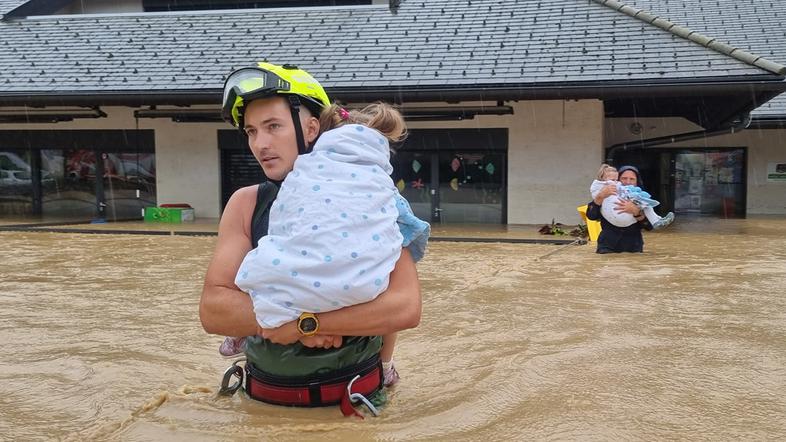 LCIF Leadership Training, Bologna, september 2023
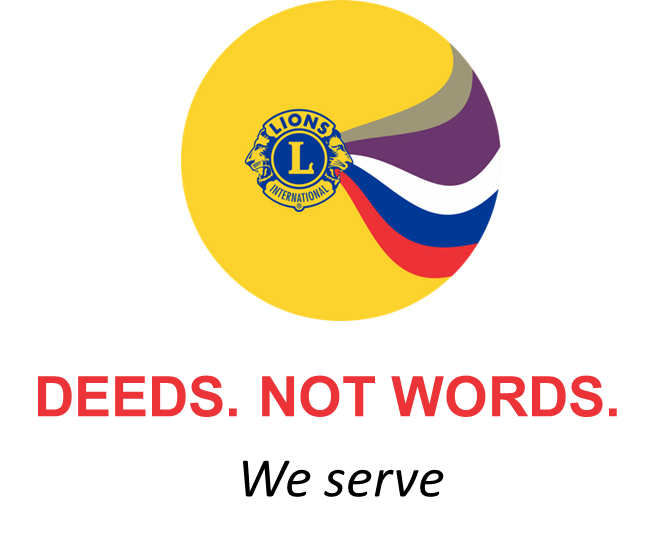 Flooding in Slovenia 2023
Aftermath:
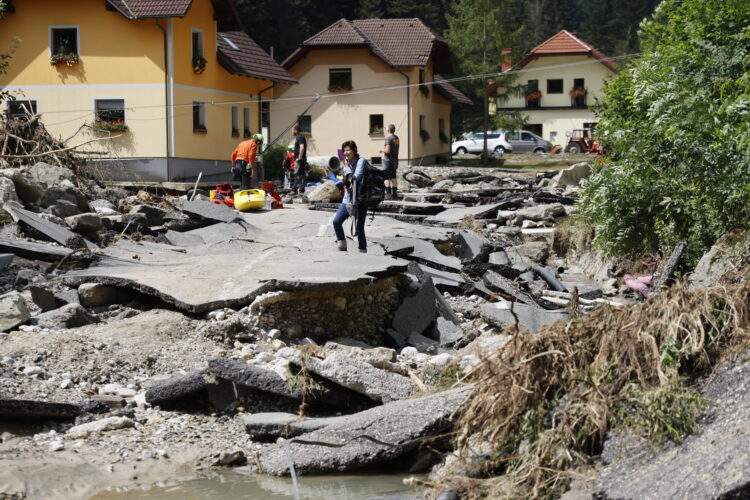 LCIF Leadership Training, Bologna, september 2023
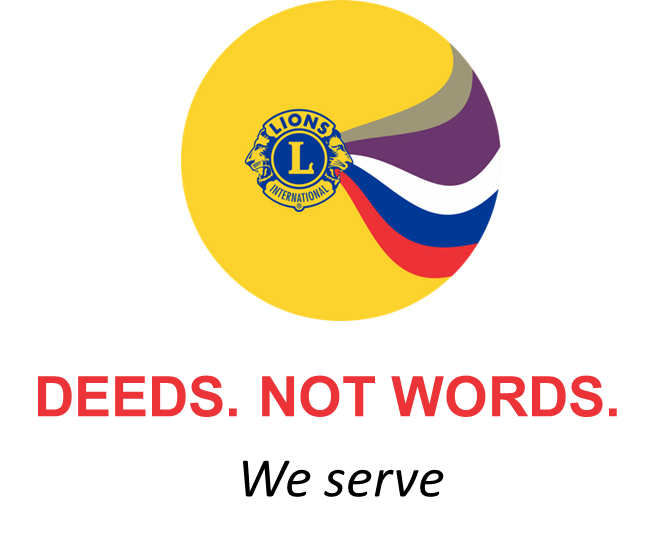 Flooding in Slovenia 2023
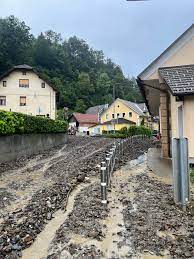 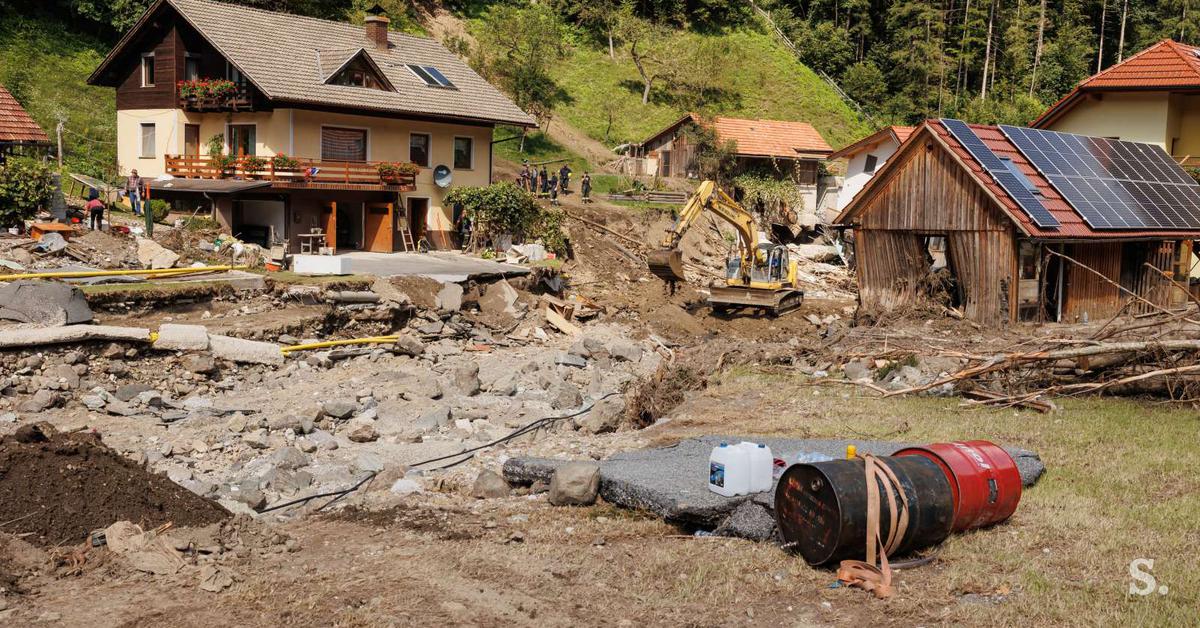 LCIF Leadership Training, Bologna, september 2023
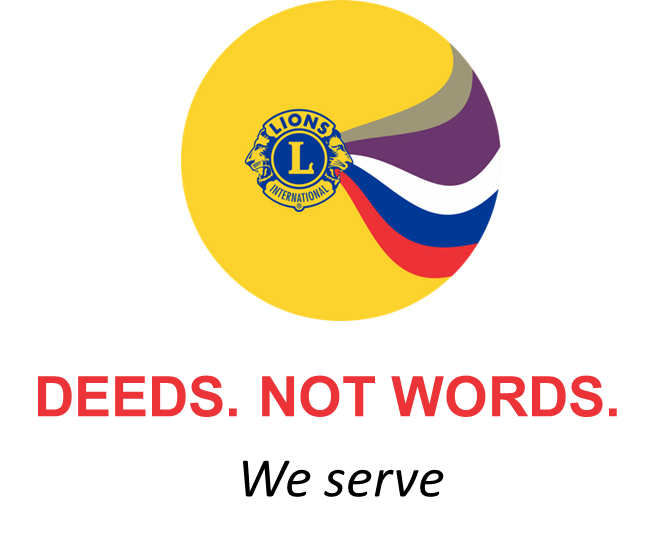 Flooding in Slovenia 2023
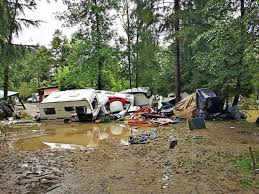 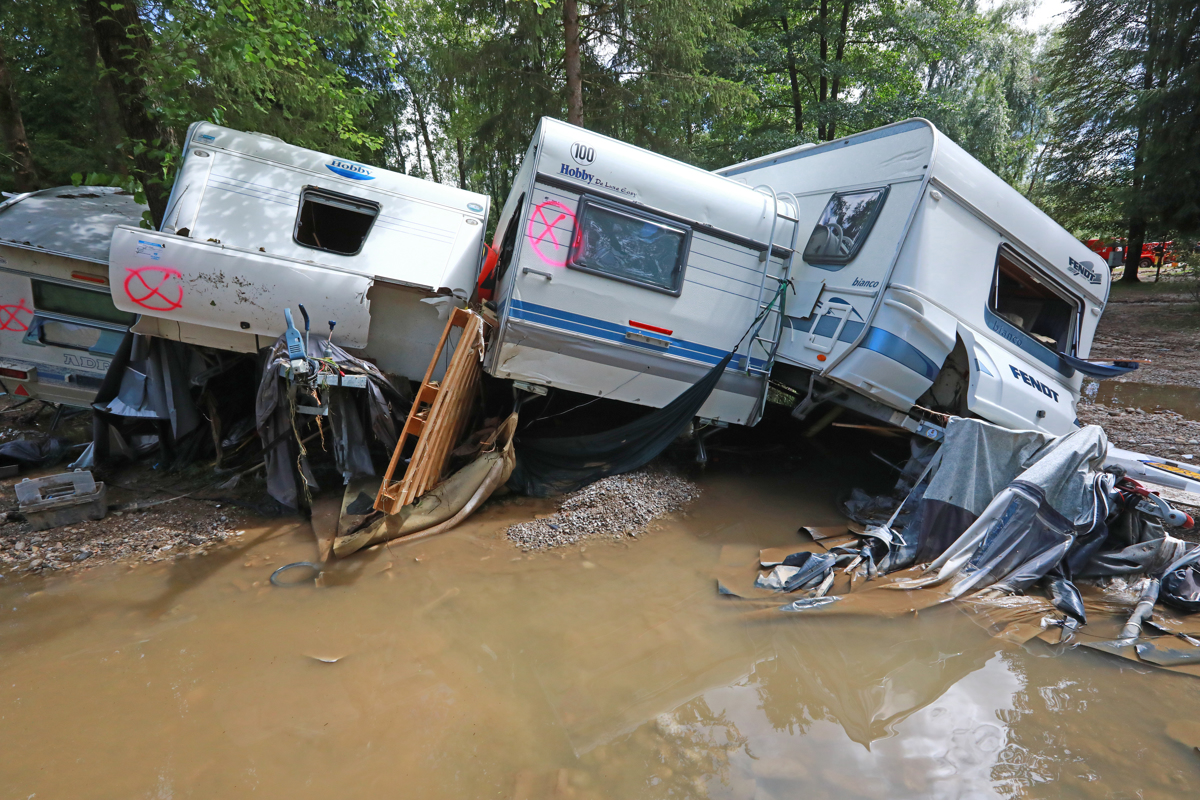 LCIF Leadership Training, Bologna, september 2023
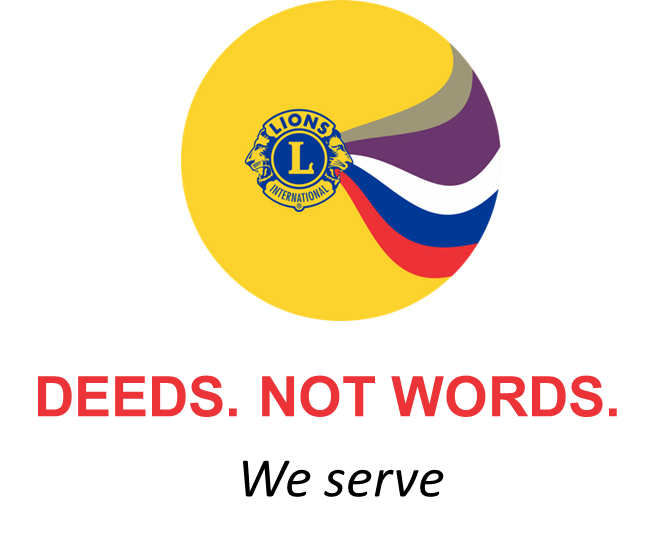 Flooding in Slovenia 2023
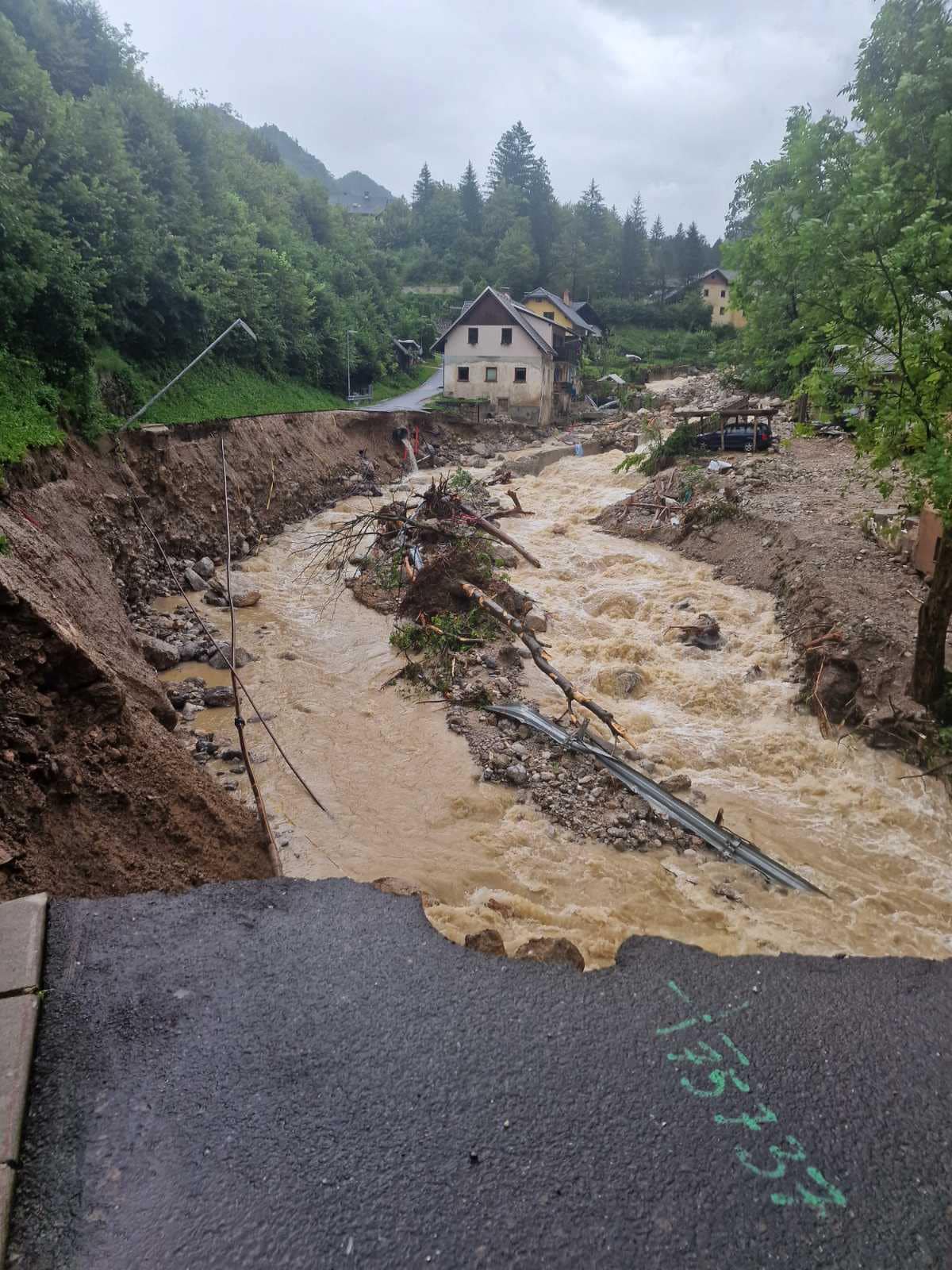 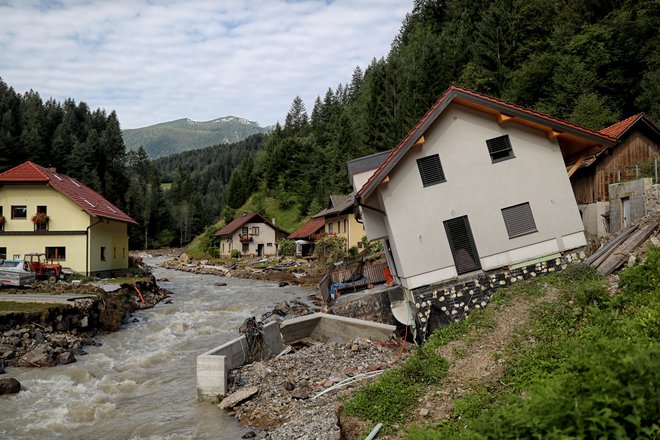 LCIF Leadership Training, Bologna, september 2023
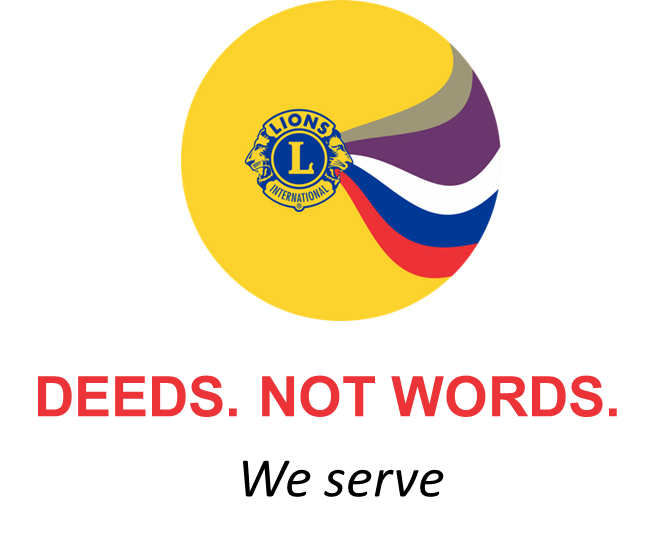 Flooding in Slovenia 2023
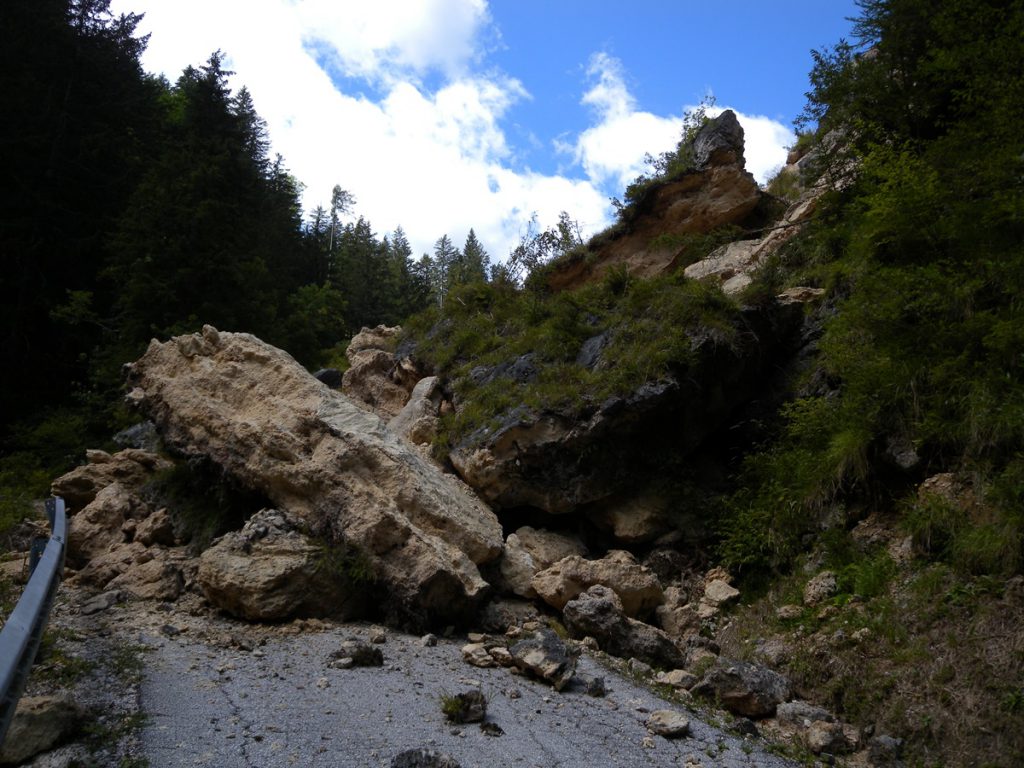 LCIF Leadership Training, Bologna, september 2023
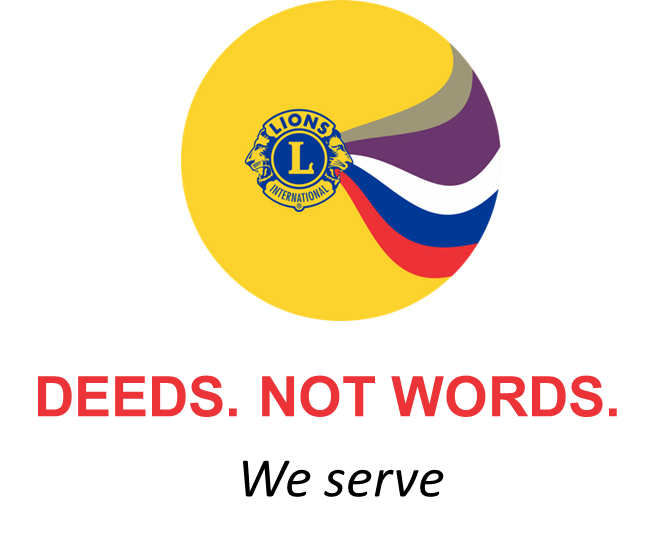 Flooding in Slovenia 2023
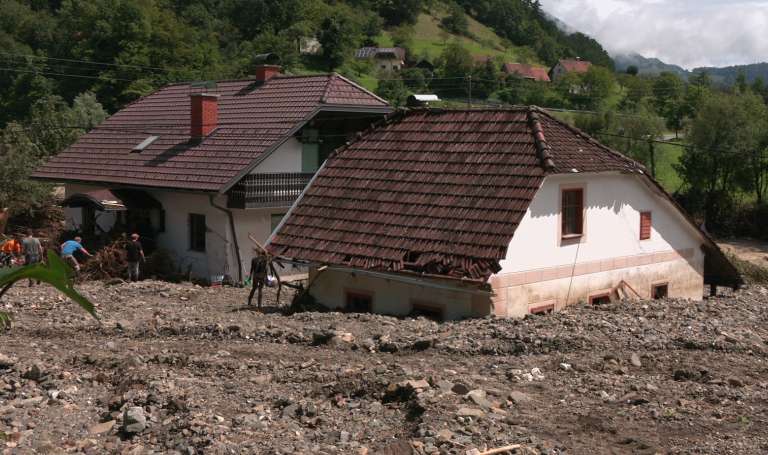 Aftermath in numbers:

6 lives lost
484 uninhabitable residential buildings
34 demolished residential buildings
649: number of displaced people


Preliminary damage around 2.000.000.000 Eur equal to about 3,3% Slovenian GDP
In comparisation to Italy GDP this means about 70.000.000.000 Eur.
LCIF Leadership Training, Bologna, september 2023
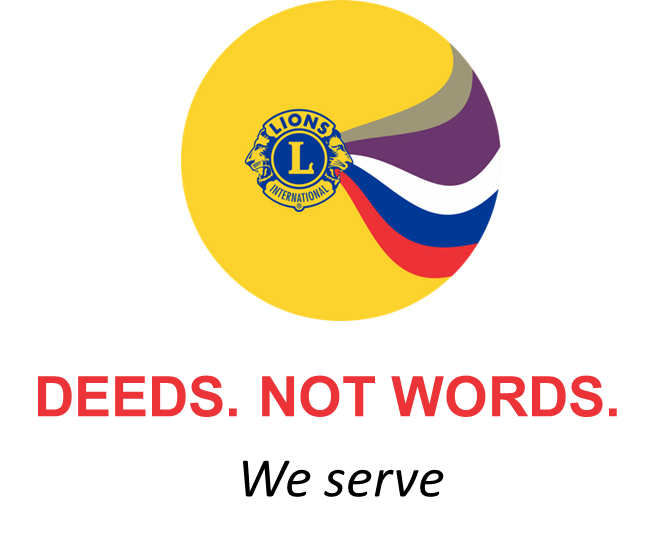 Flooding in Slovenia 2023
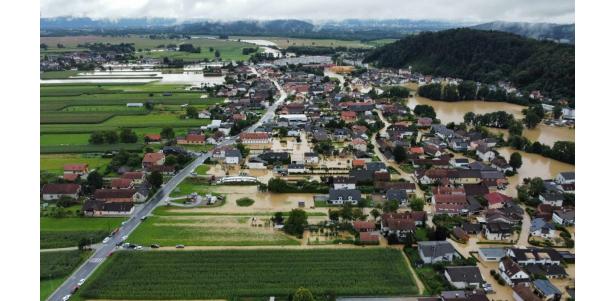 Lions actions:
First: saving lives (unfortunately 6 peoples lost their lives)
Actions of the clubs on site, contacts with clubs
First coordination on national level- DG, Alert, LCIF Emergency grant

August 8.th Message  from DG: Appeal & Instruction for help to district Clubs and neghbour Districts:
Identification of the peoples in needs (common mail, forms, …)
Financial donations
Material donations
LCIF Leadership Training, Bologna, september 2023
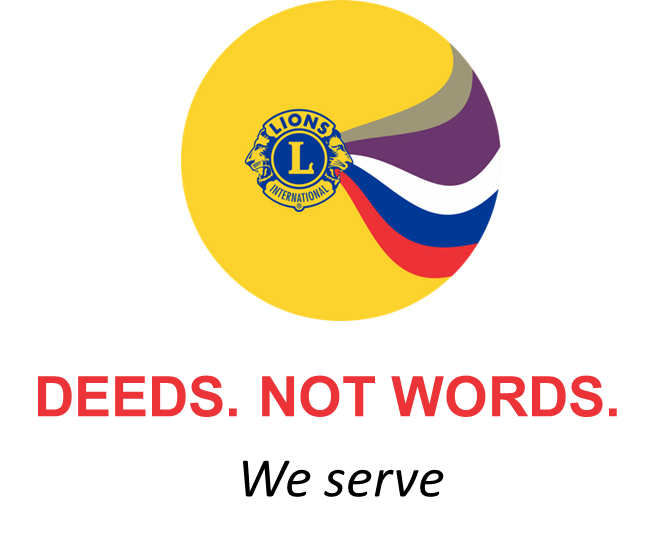 Flooding in Slovenia 2023
Cleaning: A lot of volunteer work:
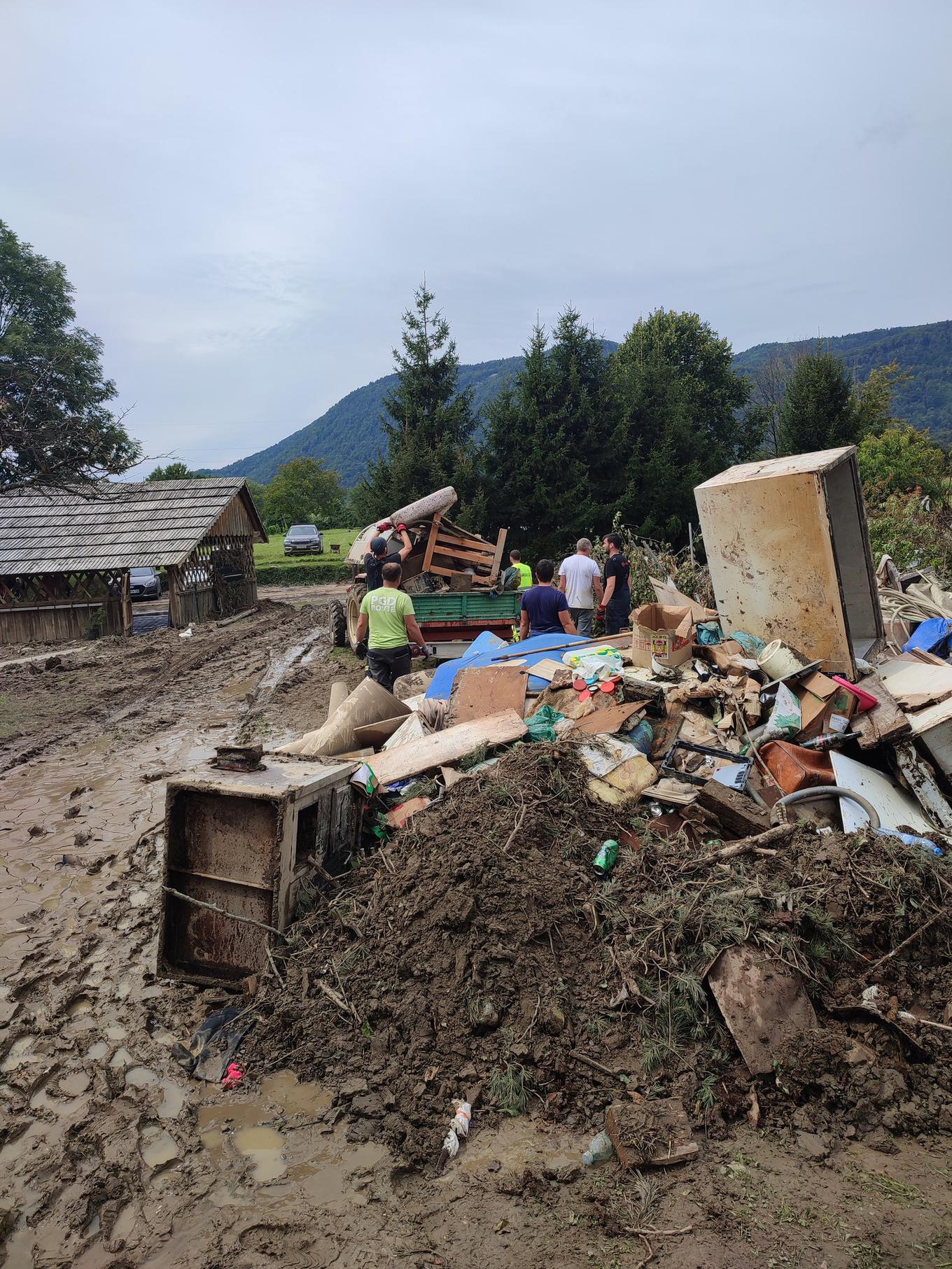 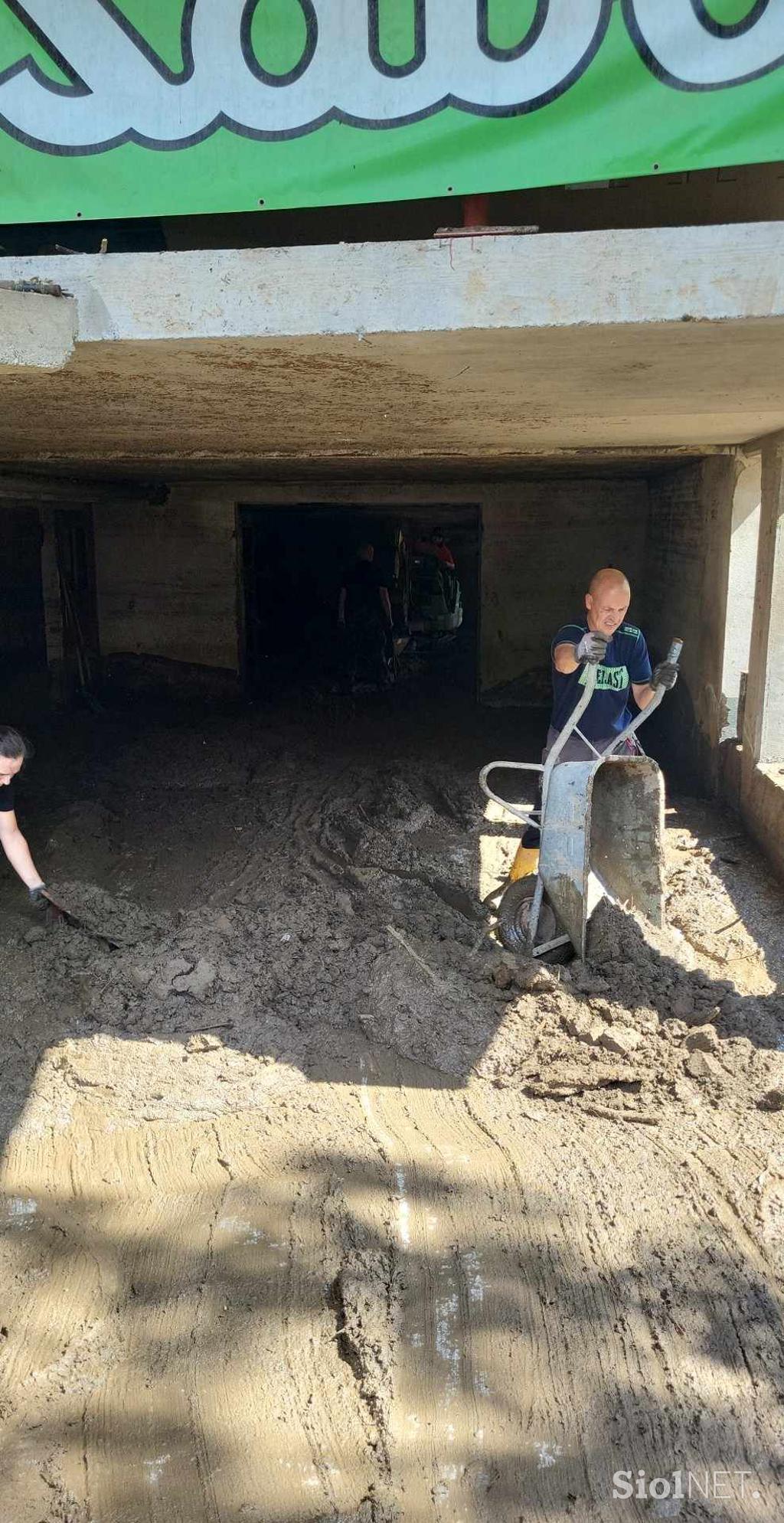 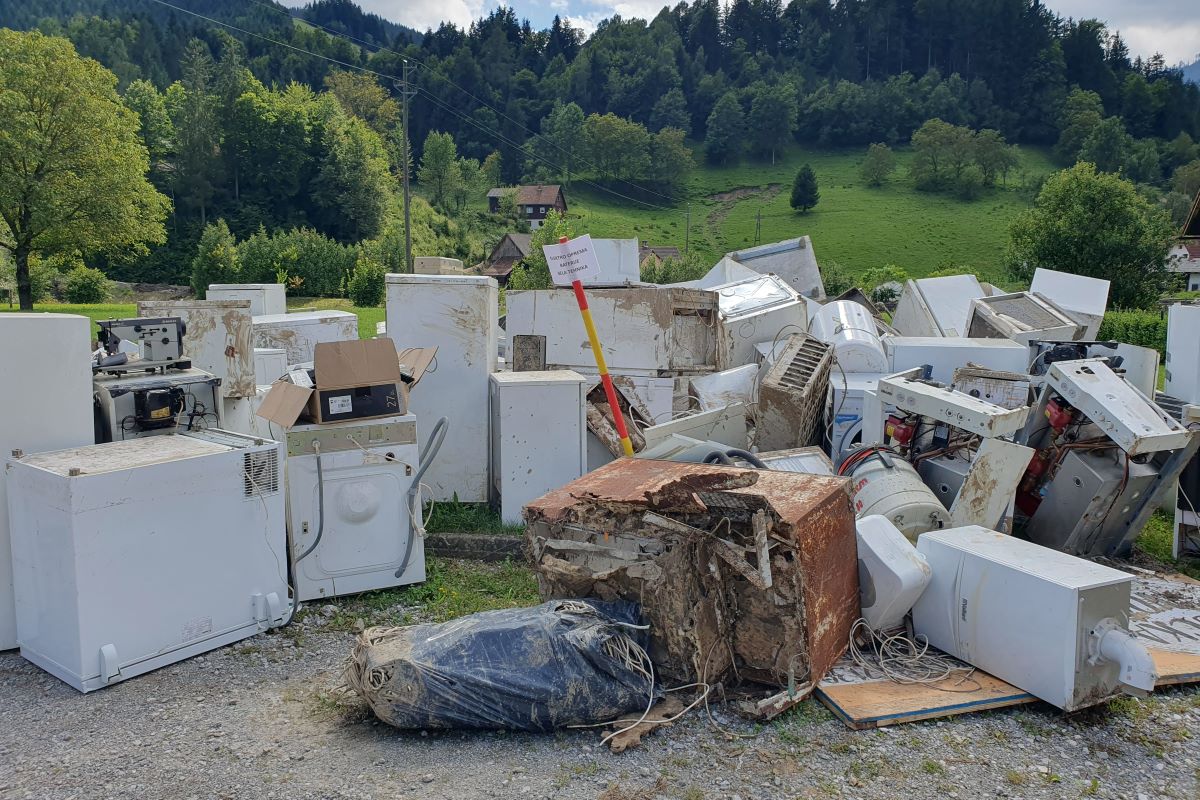 LCIF Leadership Training, Bologna, september 2023
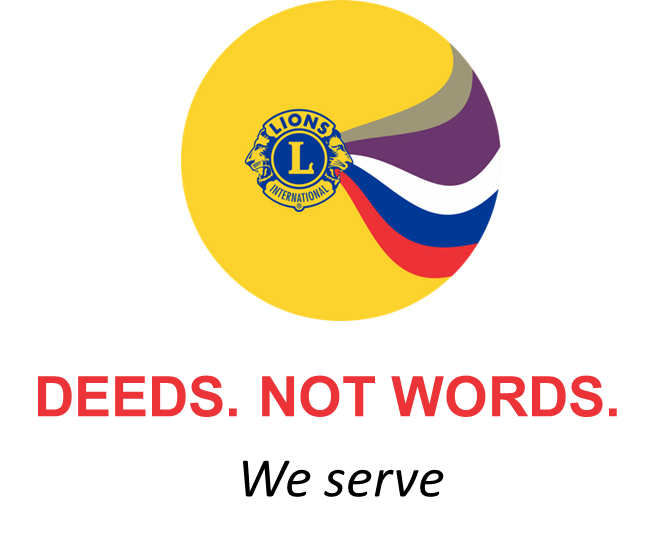 Flooding in Slovenia 2023
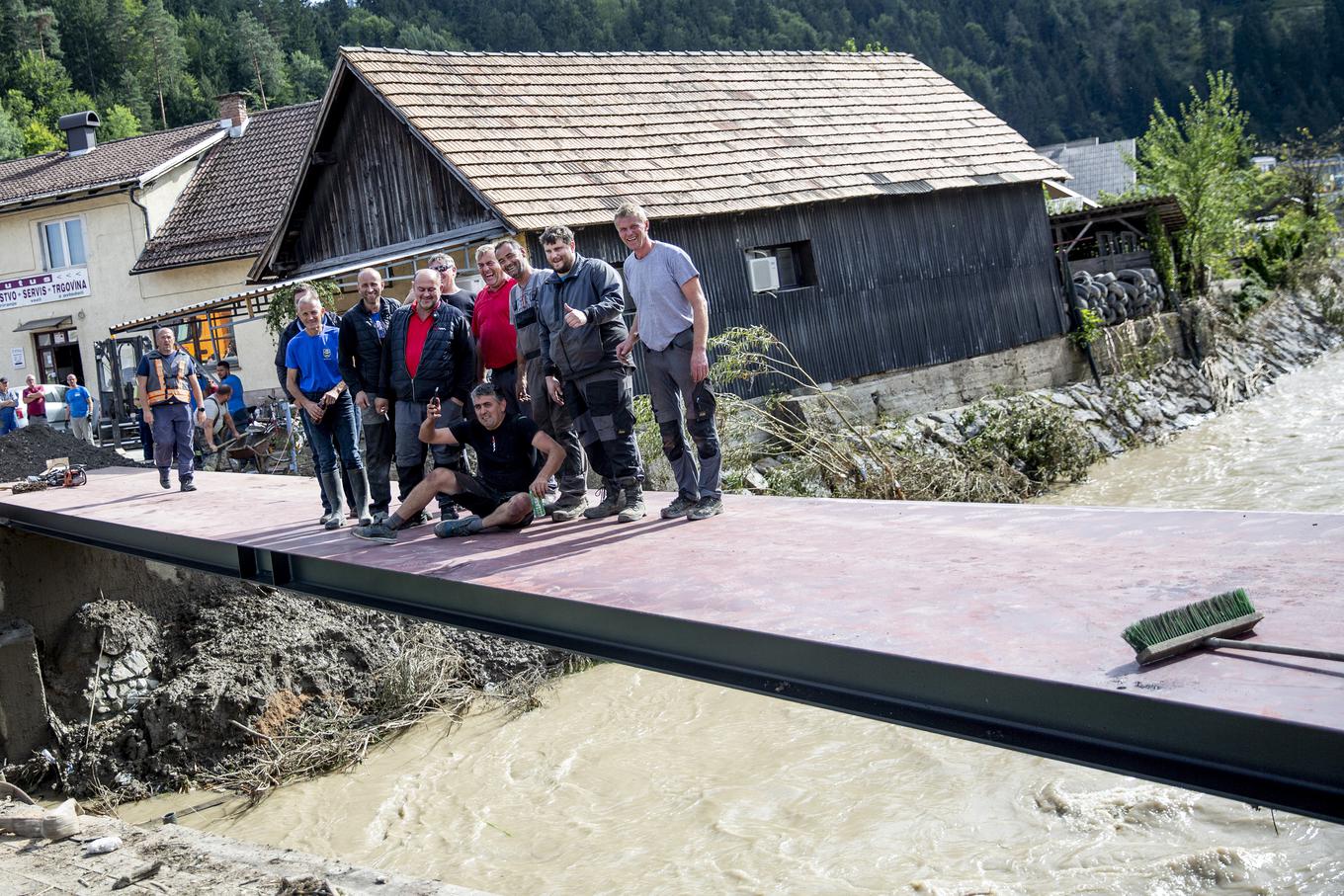 LCIF Leadership Training, Bologna, september 2023
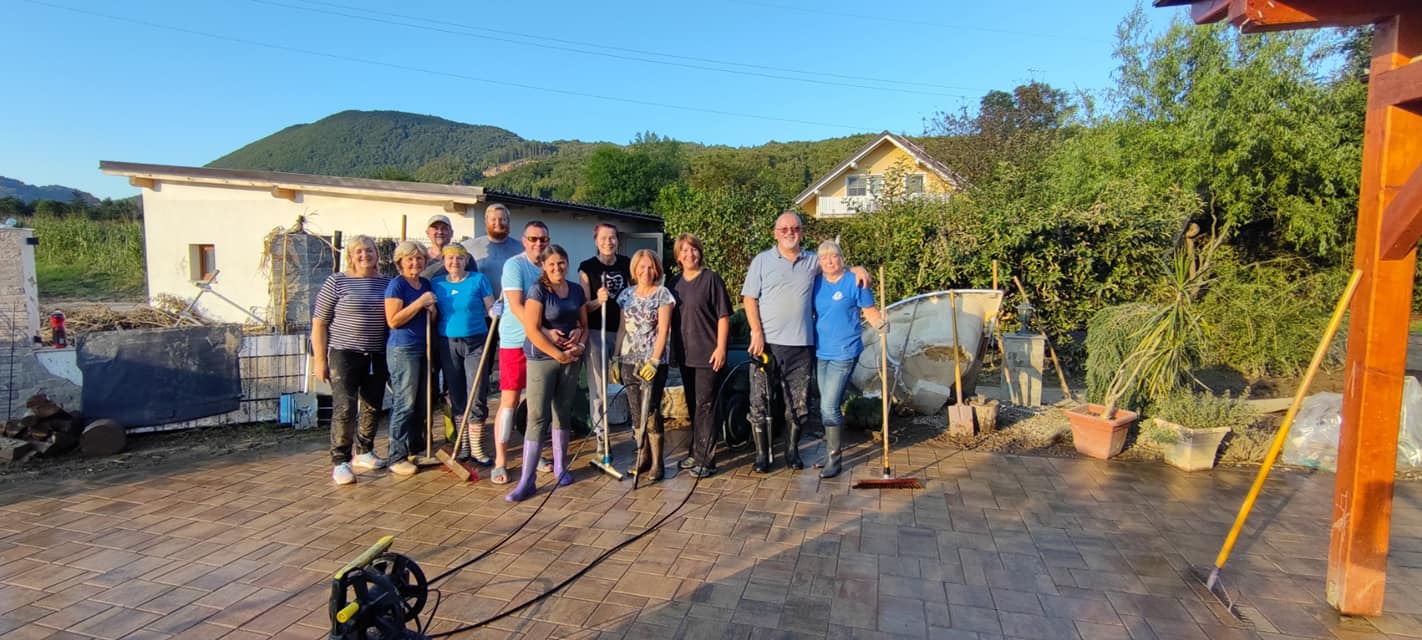 ALERT
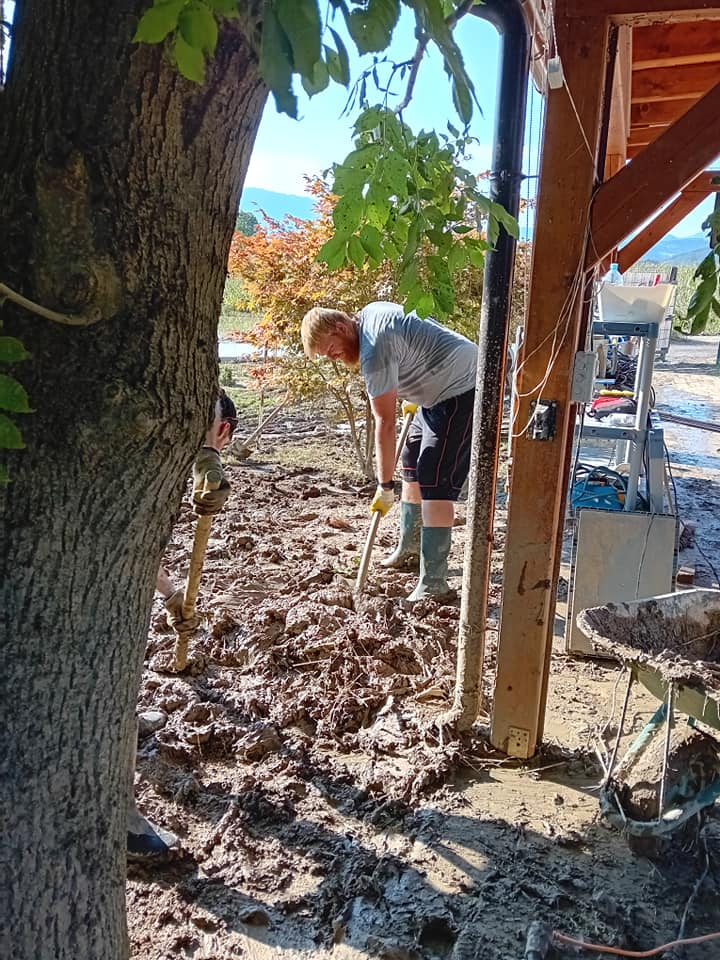 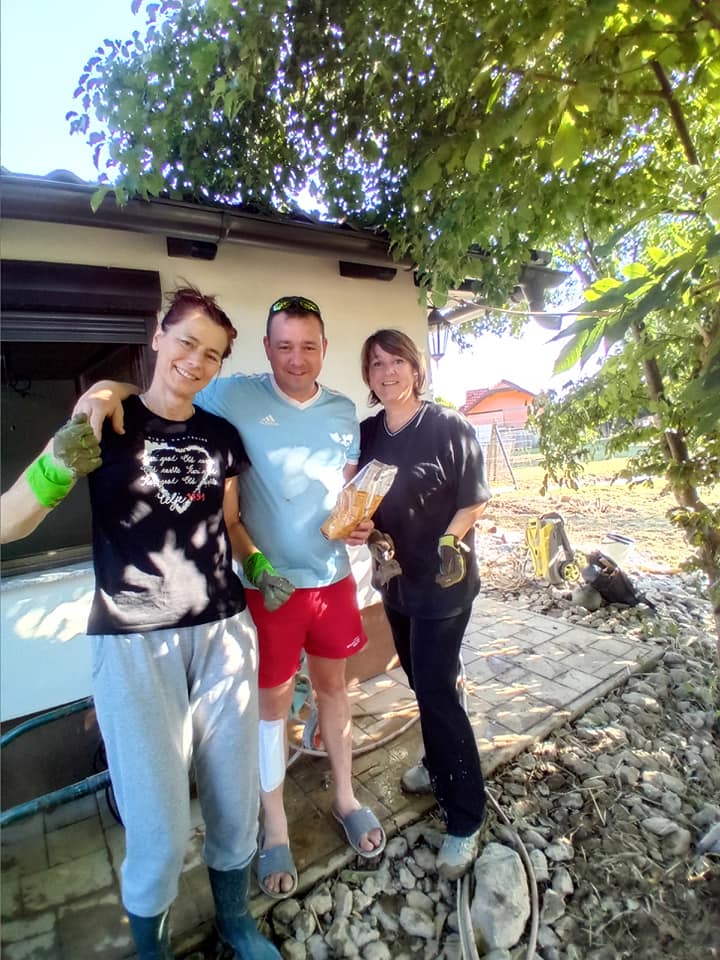 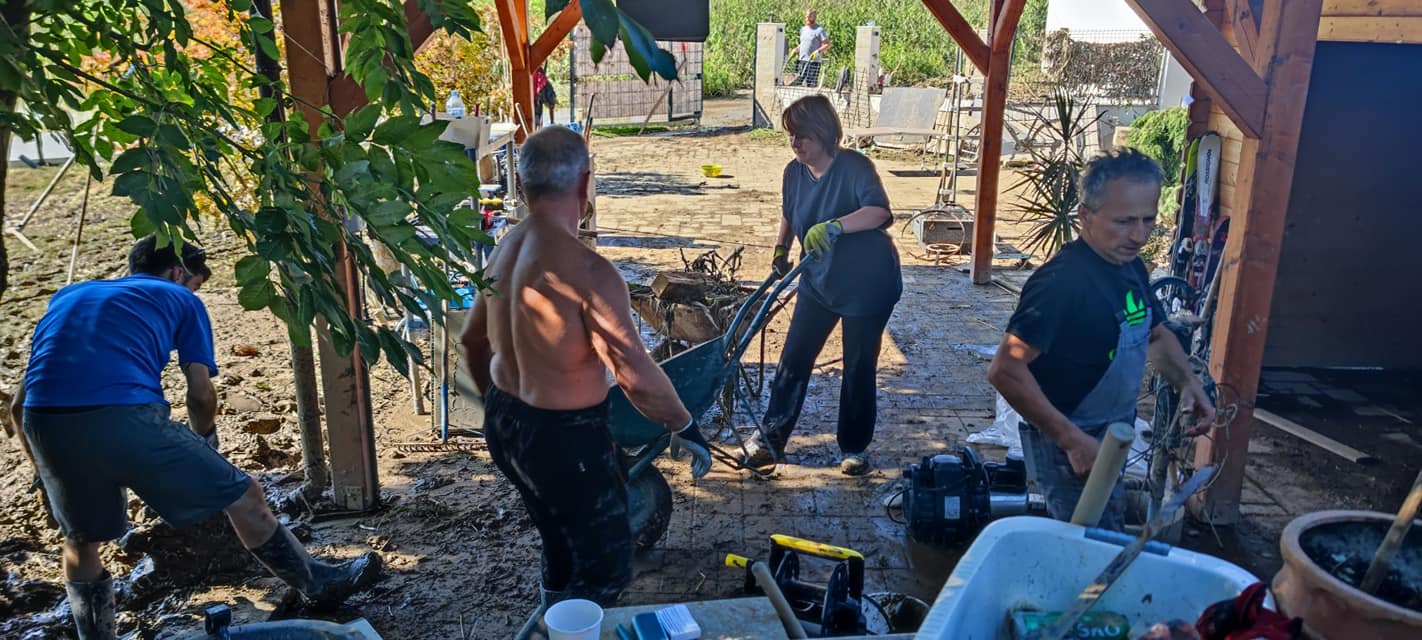 seja kabineta guvernerke ZLKS
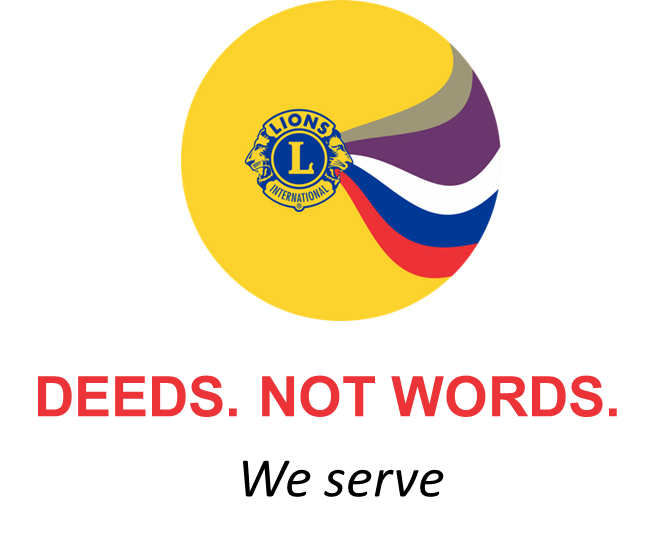 Flooding in Slovenia 2023
August 8: Lions Clubs International Community Recovery Grant in Slovenia application prepared
August 12th : LCIF Community Recovery Grant approved.

25 computers for affected school in Ljubno town donated.
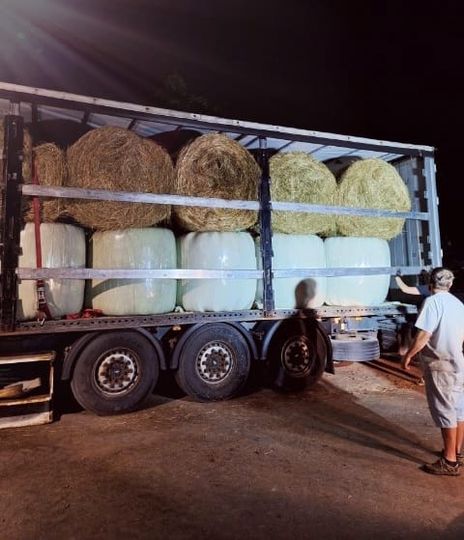 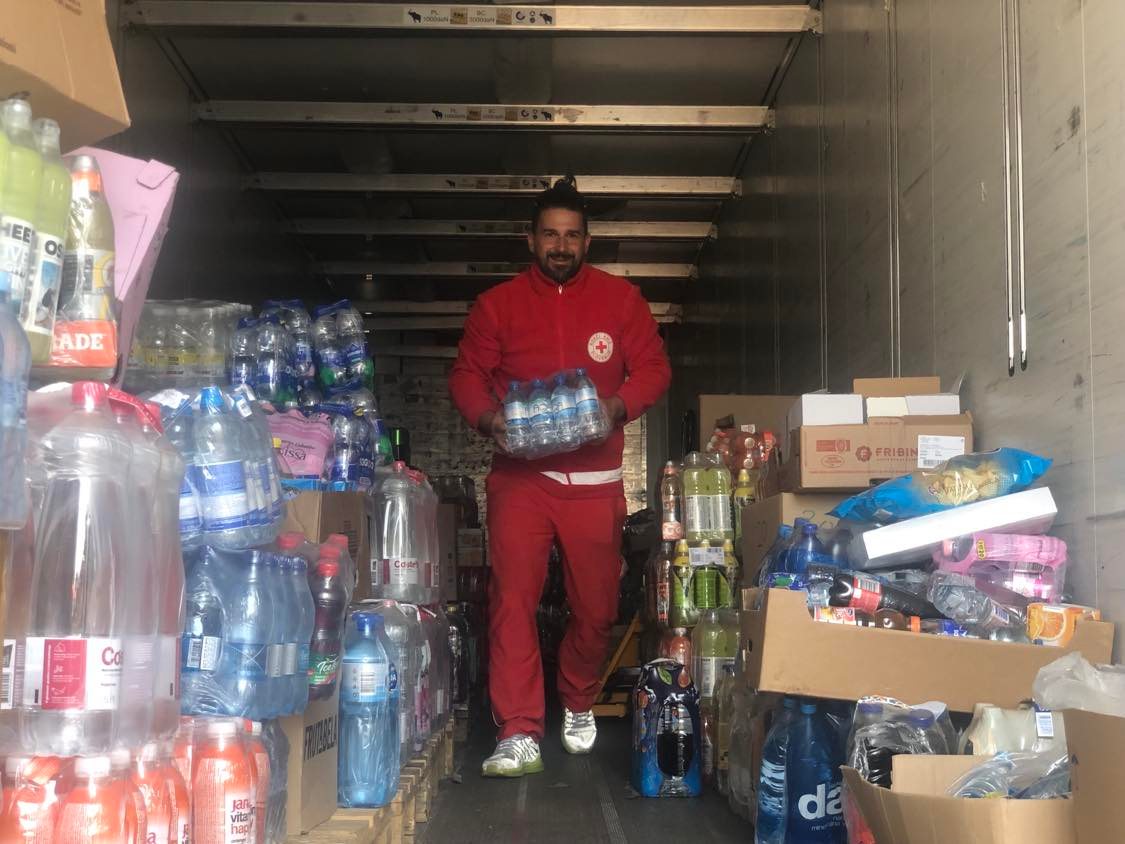 Very fast and generous reaction from 
German Lions foundation 
and 
Austrian multidistrict
LCIF Leadership Training, Bologna, september 2023
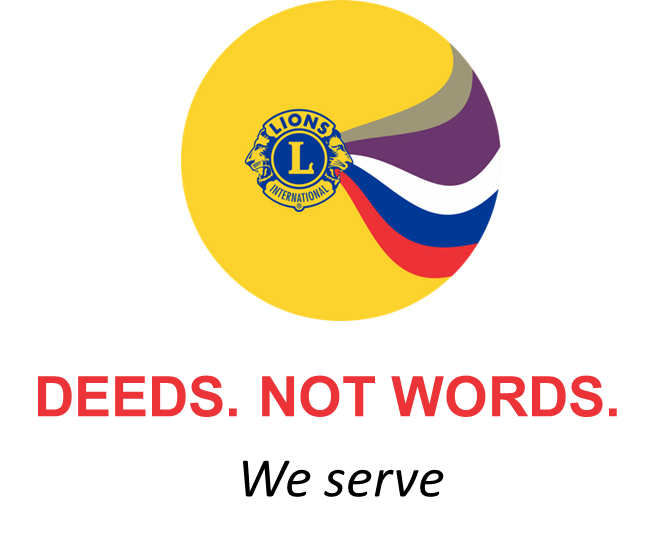 Flooding in Slovenia 2023
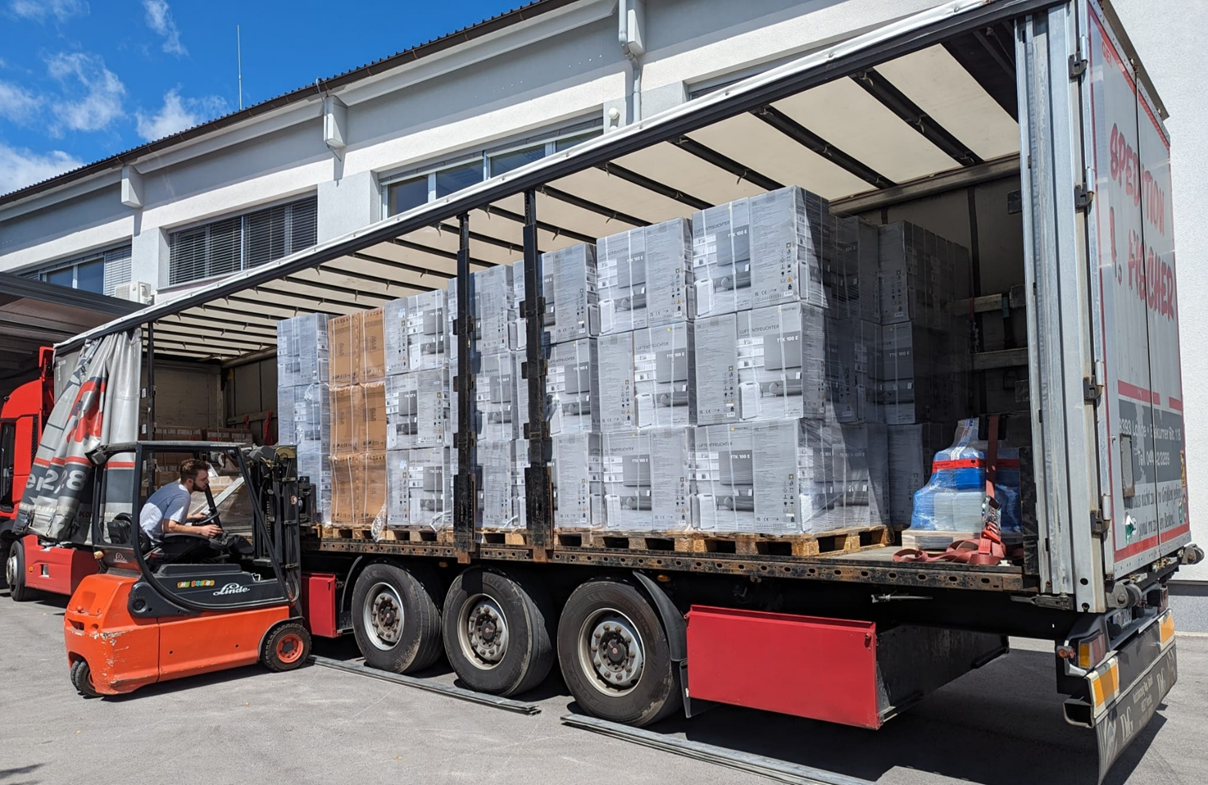 Dehumidifiers:
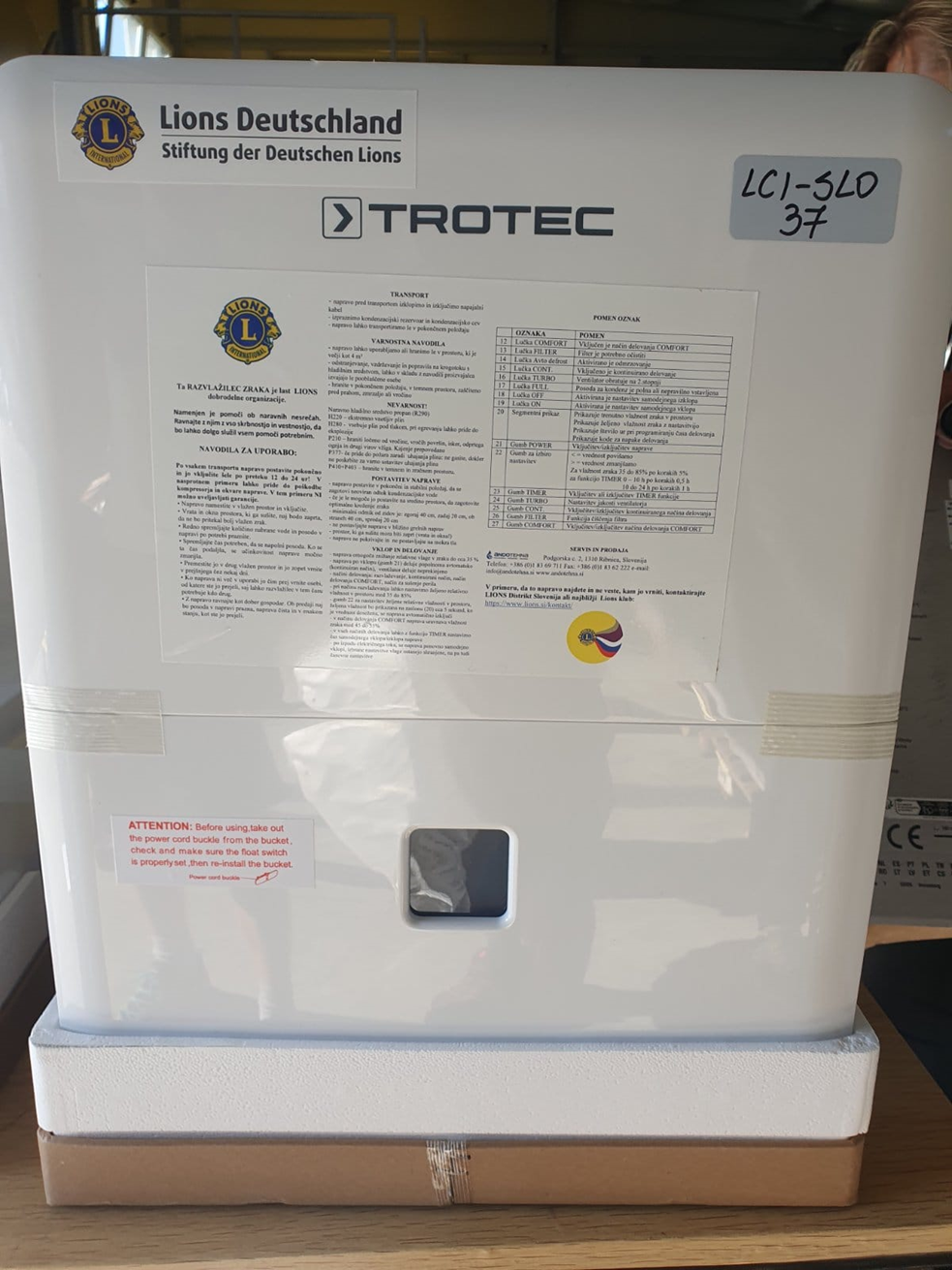 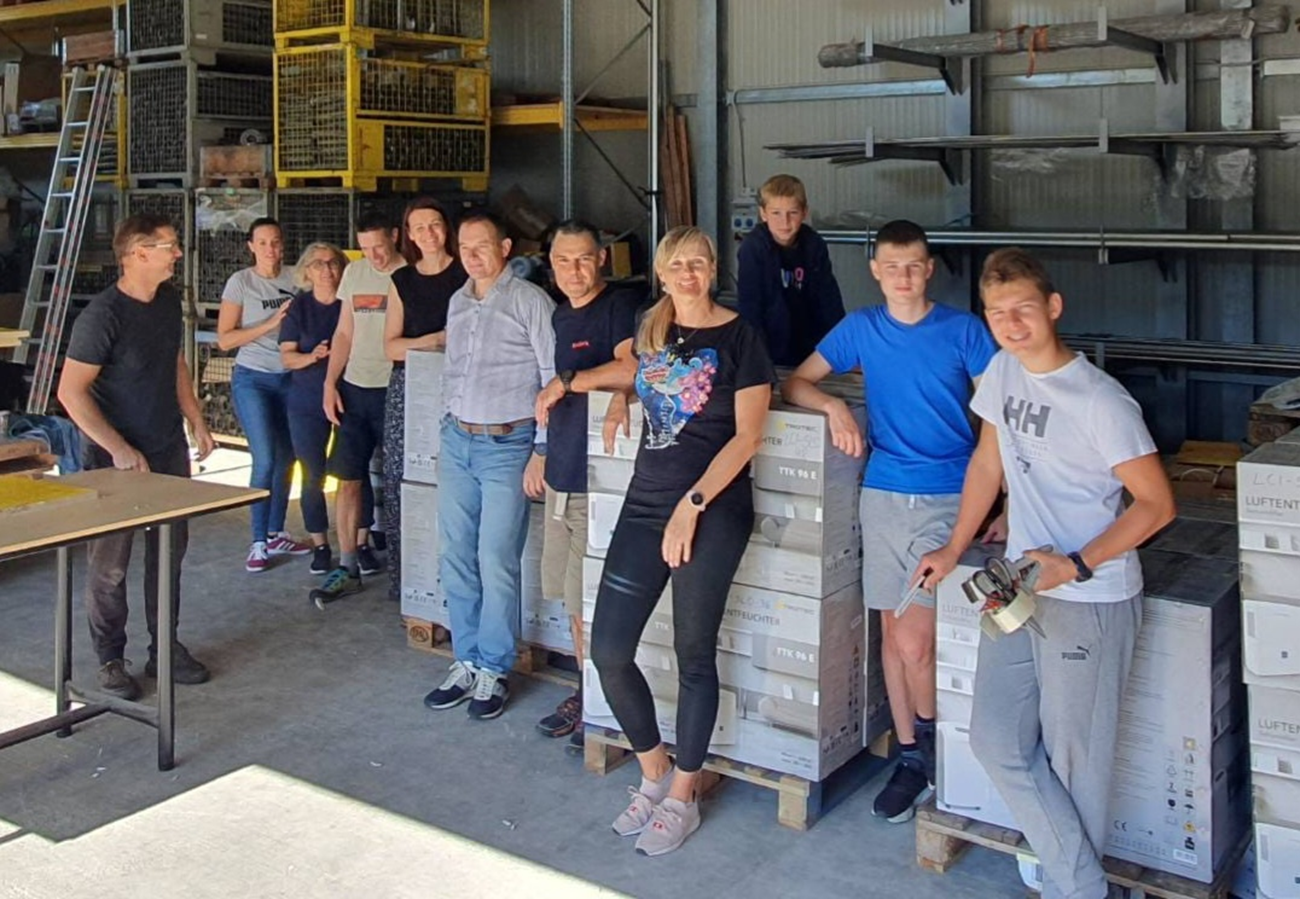 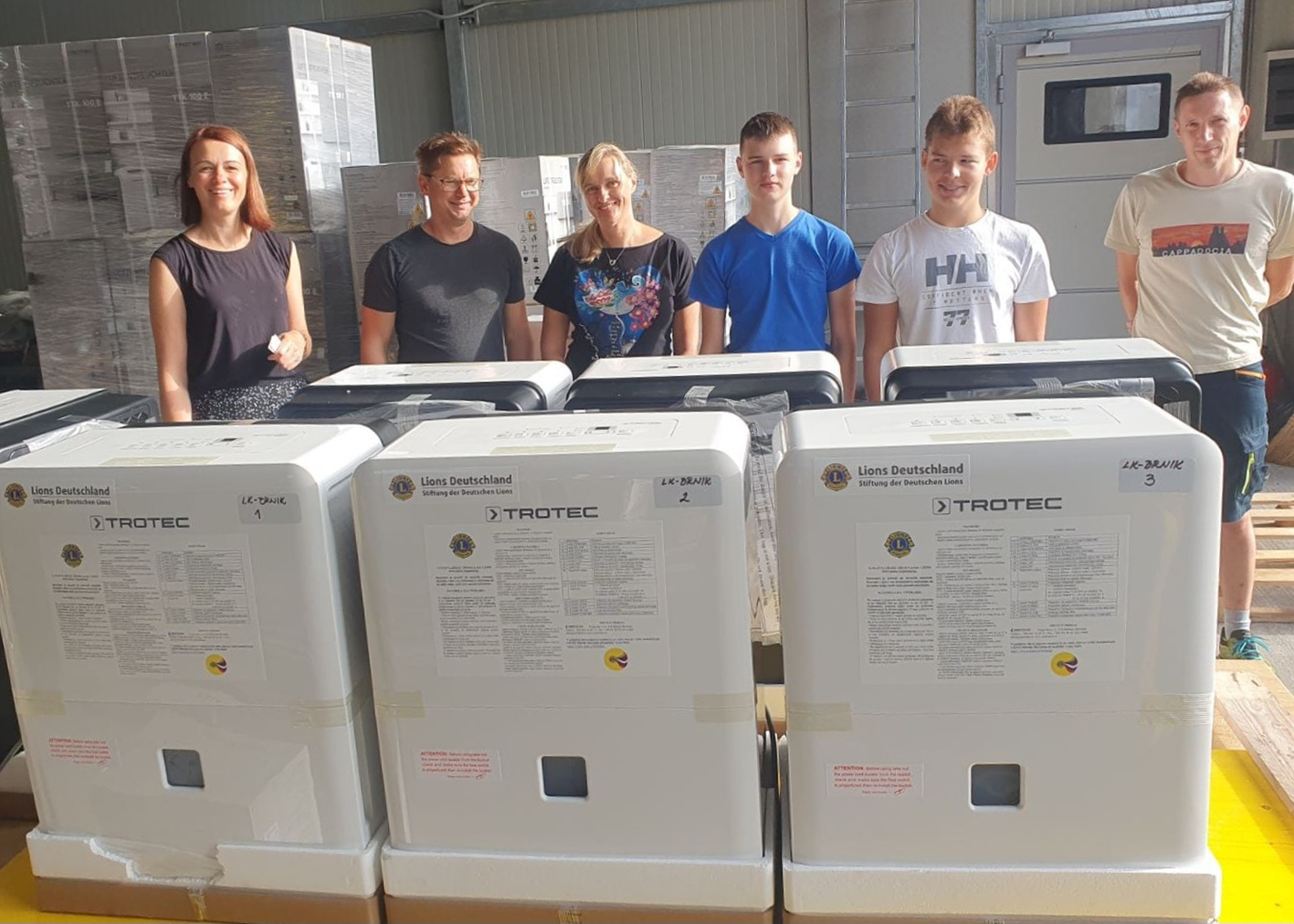 LCIF Leadership Training, Bologna, september 2023
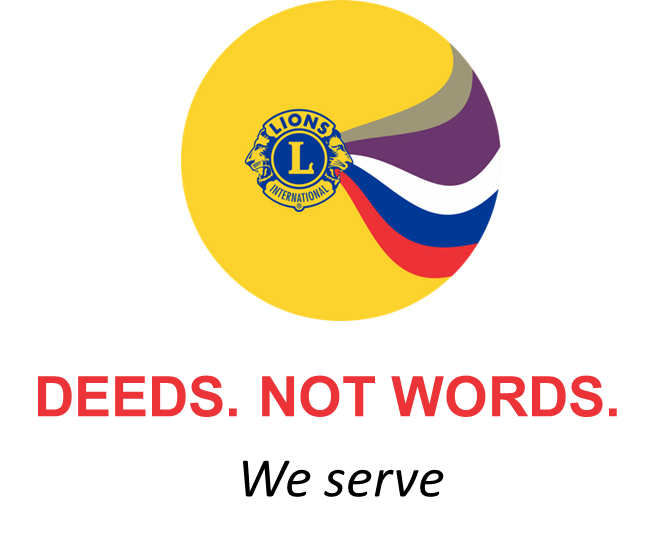 Flooding in Slovenia 2023
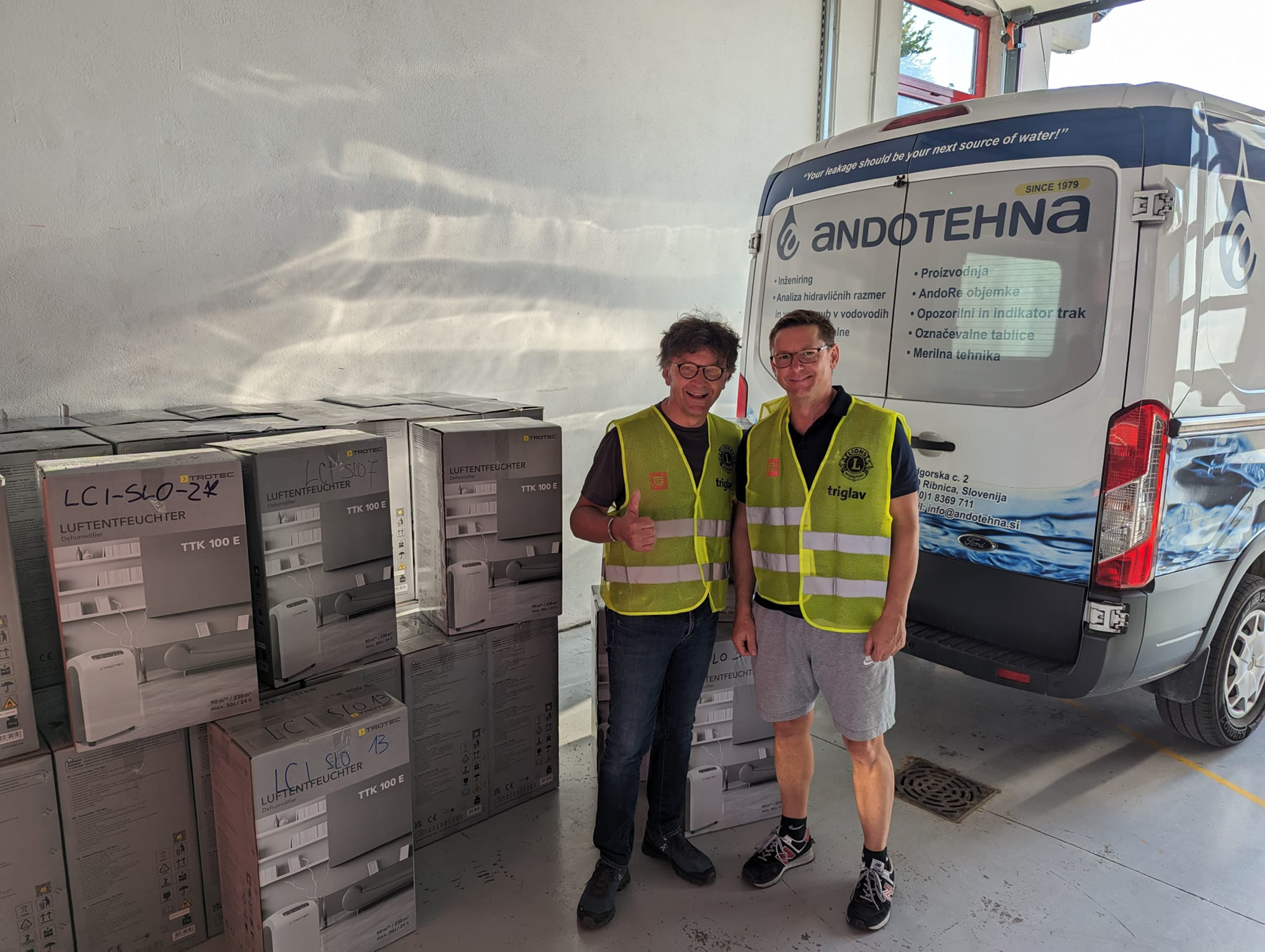 LCIF Leadership Training, Bologna, september 2023
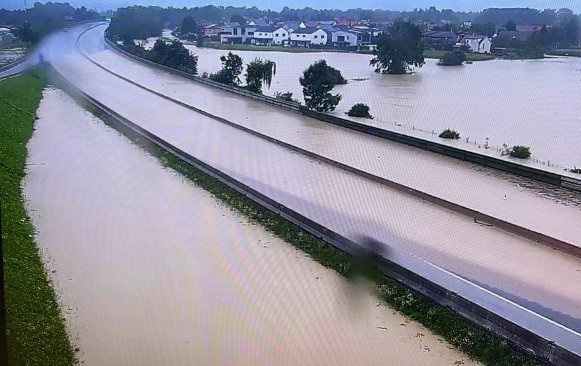 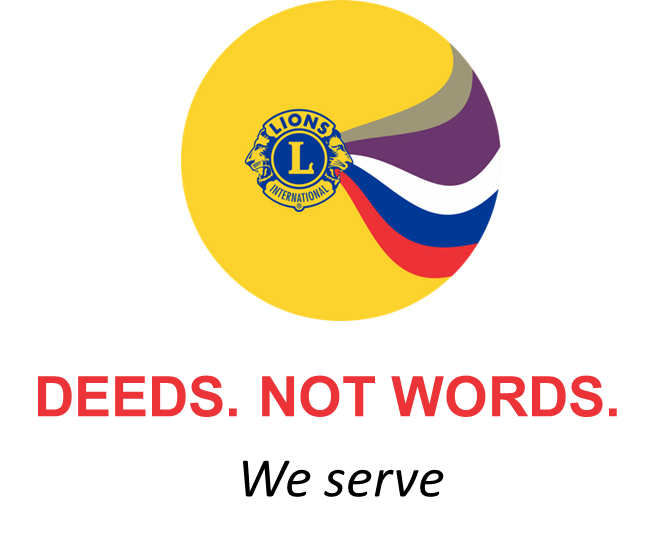 Flooding in Slovenia 2023
Current activities
District task group established for delivering help on August 22.
Focus on adaptation of unhabitable residential buildings.(Winter is approaching).

Working on weekly level. decision is based on identified needs by local Lions clubs, situation of peoples and received pro-formas for adaptation/home appliances. 
The needs are much higher than funds we currently have.

We help the people with building materials they needed, based on proformas for adaptation, and buying furniture and the home appliances they lost in the floodings (refrigerators, washing machines, kitchen appliances…)
LCIF Leadership Training, Bologna, september 2023
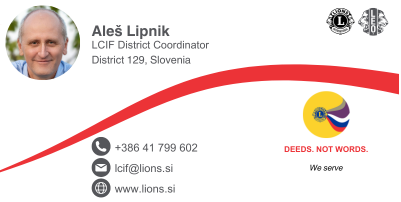 DEEDS. NOT WORDS.
We serve
Thank You